Závěr – vyhodnocení a souhrn hlavních poznatků projektu Bod 5. šablony projektu
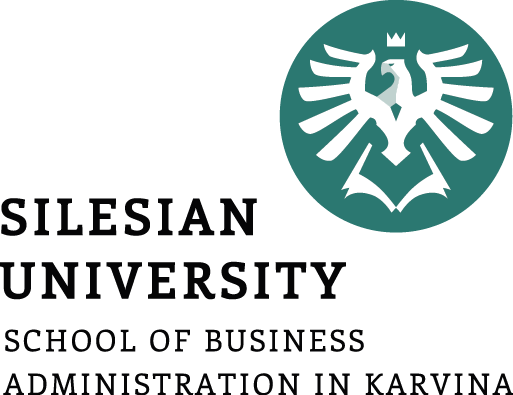 Seminář 13 / 15-12-2022
Lucie Reczková
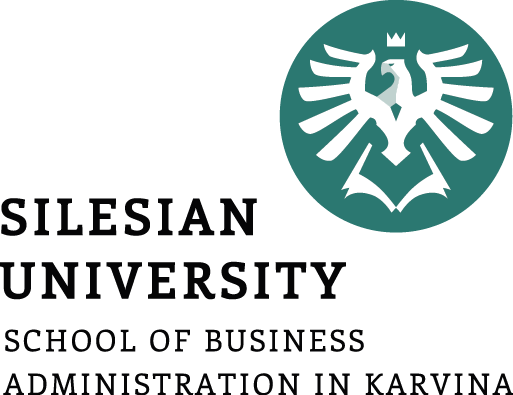 Vyhodnocení a souhrn hlavních poznatků projektu
5.1  Zda je projekt žádoucí – náklady vs. přínosy vs. Rizika

5.2  Zda je projekt životaschopný – projekt může dodat výstupy, výsledky (produkty)

5.3  Zda je projekt dosažitelný – produkt(y) projektu zajistí přínosy (hodnotu)
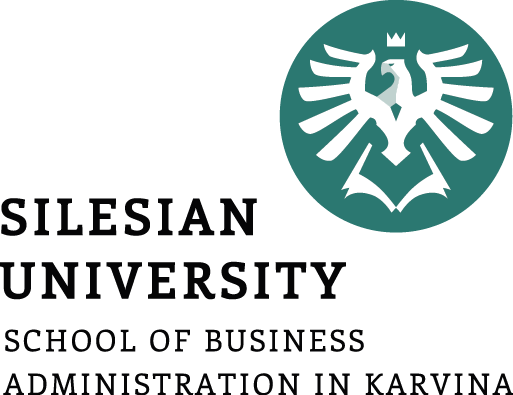 Odevzdání
Nahrajte do IS do 18.12.2022 do 24:00h